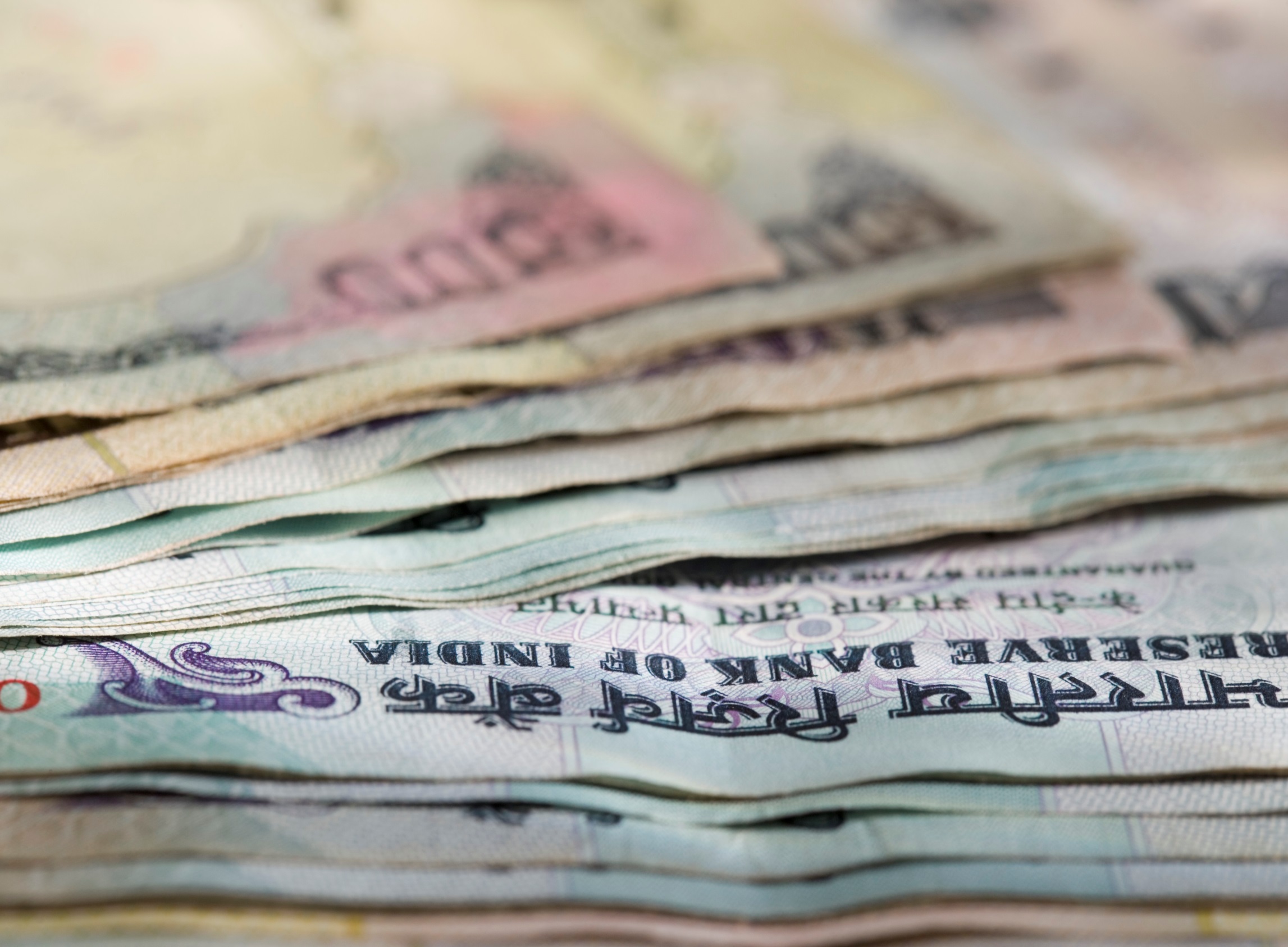 BANK AUDIT
IRAC NORMS
Presenter : CA Akesh Vyas
Ph : 9818860081
Email : avyasca@gmail.com
disclaimer
The views expressed in the following presentation should not be construed as the view of ICAI or my firm.

The views opined herein should not be considered as a professional advice

This presentation should not be reproduced in part or in whole, in any manner or form, without my written permission.
The failure of such may attract civil or criminal liabilities.
2
PRUDENTIAL NORMS CLASSIFICATION
SMA 0 (Overdue upto 30 days)
SMA 1 (Overdue between 31 to 60 days)
SMA 2 (Overdue between 61 days to 90 days)
CONSEQUENCES OF NPA
Causes a direct hit on the bottom line of the bank when an account becomes NPA. Lets see this through the time frame diagram.
Time frame
Date of becoming NPA
No further interest to be charged
Provisioning as per norms
Reversal of all unrealized interest
The total amount of provision as compared to gross NPA is called Provision Coverage Ratio
4
CONSEQUENCE OF IMPROPER ASSET CLASSIFICATION
Affects true and fair view of the financial statements . Auditors accountability for non identification.  

No recovery proceedings are undertaken under SARFESI Act.

Income tax is paid on unrealized income.
5
IMPACT ON MOC ON RECLASSIFICATION OF ASSET AS NPA

Change in the status of the account from Standard to NPA 

Effect on Profit and Loss account on account of reversal of unrealised interest

Effect on provision on NPA
6
FAQ ON PRUDENTIAL NORMS

If one account of a borrower is classified as NPA, will all accounts become NPA

Yes with the exception of Loans against FDRs, NSCs, KVP if value of security is more than the outstanding

If a loan in under consortium, will loans with all the banks become NPA if account is classified as NPA in Lead Bank

 No, Asset Classification of individual banks will depend on the recovery in the     account of a particular bank

If an account which is fully secured but  overdue/out of order for the prescribed period as per IRAC norms, will the account become NPA
 Yes
7
Can there be cases where inspite of account being overdue/out of order for the prescribed period  as per IRAC norms,  the account will not become NPA

 Yes, Central Government guaranteed accounts are exempted , However, like all NPA accounts, interest on such accounts will not be booked in income

Can there be an account which is not overdue/irregular but still be classified as NPA

Yes, in case of erosion in value of assets over a prescribed percentage, the account , inspite of being regular, will be classified as Doubtful/Loss

In case an account is declared as fraud but is not out of order and has sufficient underlying assets, will it compulsory be classified as NPA

No. However, it will require 100% provisioning
8
Are all agriculture advances covered under separate NPA guidelines which are related to crop season
No, Only specific agriculture advances as listed  in Annexure-2 of  RBI Master Circular dated 1st April 2023 are covered , Other agriculture advances are covered under normal 90 days norms

In case if an account of individual who is also a director /partner in a Company/Partnership firm becomes NPA, whether the accounts of such Company/Partnership firm will also become NPA

No , being separate entity

If a borrower has paid say 6 months instalments in advance and has not paid any sum thereafter for 6 months , will the interest debited in the account during this period be considered as unserved and account be classified as NPA

No since there is an overflow in the account and the CBS system automatically recovers the interest from such overflow amount (CBS Command HLAOPI)
9
Will accounts covered under CGTMSE scheme be considered as guaranteed by Central Government and exempted from being classified as NPA

No. Coverage under CGTMSE is not considered as Central Government guaranteed account and hence to be classified as NPA as per norms . Refer Para 5.9.4. of RBI Master Circular dated 1.4.23 which specifies that 
“ In case advances covered under Credit Guarantee Schemes (CGTMSE, NCGTC etc) become Non performing, no provision need to be made towards guaranteed portion”

Will an account which is restructured become NPA

Yes
10
Appropriation of recovery in NPA accounts
The accounting  treatment  for recovery in NPA account shall depend on the credit policy approved by the Board of Directors of respective banks. For example-

In normal NPA accounts , it could be in order of  adjustment of service charges, interest and principle or principle, service charges and interest as per Bank’s policy
For OTS accounts, restructured accounts or  accounts under IBC, it could be in order of adjustment of principle, service charges and interest.
11
STAGES OF ASSET CLASSIFICATION
SUBSTANDARD	      NPA UPTO 1 YEAR
DOUBTFUL		     OVER 1 YEAR
LOSS	                                DECLARED AS A LOSS  BY THE AUDITORS

 


IF THERE IS AN EROSION IN THE VALUE OF ASSETS 
BETWEEN 50% TO 90%		               DOUBTFUL
OVER 90%				                LOSS
INSTANCE WHEN A SUB STANDARD ACCOUNT ( AS PER THE PERIOD) MAY BE DIRECTLY CLASSIED AS DOUBTFUL OR LOSS
12
NPA NORMS- 


      CASH CREDIT/OVERDRAFT
13
NPA NORMS- CC AND OD
SUB STANDARD ACCOUNTS- CASH CREDIT/ OD ACCOUNTS - FINANCIAL REASONS
Account overdrawn> Lesser of (Sanctioned limit or drawing power)      


No credits or credits insufficient to cover the interest . 

SUB STANDARD ACCOUNTS- CASH CREDIT/ OD ACCOUNTS – TEMPORARY DEFICIENCIES 
Renewal pending 

DP calculated from stock statement older than 3 months and continuance of such irregularity for
90 days or more
More than 180 days
More than 90 days
14
WHAT IS RENEWAL
CC/OD limits are valid for a period of 12 months. Hence, the same are renewed after every 12 months to assess the working capital requirements of the borrower based on the :

actual as per the audited/unaudited financials of the last year
achievement of its projections
actual of the current year as per the provisional financials and projections of the next year. 
Based on above , the bank will- 
Maintain the same level of limits
Decrease the limits 
Increase the limits as per the borrower’s requirements
15
What is short review
Short review is required where the account has become due for renewal but the same is not yet done due to-

Non submission of financials including CMA, ITRs, GST returns etc by the borrower or
The requisite papers are submitted by the borrower but renewal is pending at the end of the bank.
16
WHAT IS  DRAWING POWER 
DP  is the amount of working capital funds allowed to borrower to draw from the working capital limit allotted to him
Calculated on basis of stock statements submitted by the borrower

There can be 2 situations:
DP exceeds sanctioned limit
DP lower than sanctioned limit
Amount allowed to withdraw
Sanction limit
Drawing Power
17
GENERAL DP CALCULATION
A) DP AGAINST STOCKS
a)  Total Stocks
b) Less- Obsolete Stocks
c) Less- Trade Payables
d) Less- Margin
e) Balance i.e .D P against stocks
B) DP AGAINST BOOK DEBTS
Total book debts
Less: book debts above prescribed age
Less: Margin
Balance i.e. DP against book debts

C) TOTAL DRAWING POWER-                 A+B
18
WHAT IF CREDITORS EXCEED THE VALUE OF STOCKS- Banks’ Credit policy
Example-

 DP AGAINST STOCKS					Rs 
a)  Total Stocks						100
b) Less- Obsolete Stocks					--
c) Less- Trade Payables					300
d) Less- Margin						--
e) Balance i.e.DP against stocks			             (-) 200
B) DP AGAINST BOOK DEBTS
Total book debts		                                                                500   	
Less: book debts above  prescribed age                                             --
Less: Margin @ 40%                                                                         200
Balance i.e. DP against book debts                                                   300

C) TOTAL DRAWING POWER-                                              Rs 100/- or Rs 300/-?
19
CAN CREDITORS BE SET OFF FROM DEBTORS-Banks’ credit Policy
Example-
Calculation of Trade Payables after set off
                                                                                                     Rs
Total Trade Payable					300
Less- Debtors between 90 to 180 days                                       200
Net Trade Payable after set off				100

 DP AGAINST STOCKS					 
a)  Total Stocks						500
b) Less- Trade Payables (after set off) 			100
d) Less- Margin	25%                                                                 100                               
e) Balance i.e.DP against stocks			               300
20
Can certain amount of creditors be  ignored while calculating dp- BANK’ CREDIT POLICY AND TERMS OF SANCTION
Example- 

a) Total Trade Payable-                                           500
 b) Trade payable assessed at the 
time of sanction which to be ignored for DP   	        300

c) Net Creditors to be considered for DP                200   
(To be reduced from stocks)  (a-b)
21
NPA NORMS- 


                  TERM LOANS
22
SUB STANDARD ACCOUNTS- TERM LOANS

      Interest and /or principal remain overdue



    Meaning of Overdue-

      As per para 2.3. of  RBI master circular dated 1st July 2015, an account is overdue if not paid on the due date fixed by the bank.

.
More than 90 days
23
NPA NORMS FOR AGRICULTURE

Separate NPA norms for agriculture is only for farm credit (like crop loans, loans under KCC etc) .

Detail for  activities are listed in Annexure 2 of RBI Master Circular dated 1st July 2015.

For agriculture loans not covered in Annexure 2 of the above Master Circular, normal 90 days  as applicable to non agriculture loans will apply.
24
THREE KEY ELEMENTS  FOR AGRICULTURE NPA CLASSIFICATION 

Duration of crop- 
 
Long duration crop-    with crop season longer than 1 year
Short duration crop-    with crop season less than 1 year
 
Crop season

As decided by state level banker’s committee- refer notification of SBLC
 
Repayment period as fixed by bank- Refer sanction letter
25
Sub Standard Advances- Agriculture Loans

Short Duration Crops : If principal or interest remains overdue for 2 crop seasons
Long Duration Crops : If principal or interest remains overdue for 1 crop season.

The crop season is decided by the State Level Bankers’ Committee in each state.
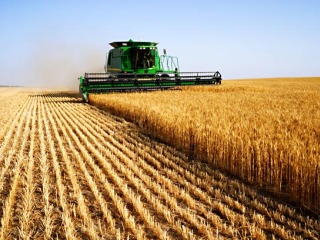 26
AN EXAMPLE FOR SINGLE CROP LOAN
27
PROVISIONING

STANDARD
GENERAL                                                                   0.40%
AGRICULTURE & MSME		                    0.25%
REAL ESTATE	                                           0.75%
 
SUBSTANDARD
SECURED PORTION		                      15%
UNSECURED			  25%
 
DOUBTFUL

D-1 (UPTO 1 YEAR)		                       25%
D-2 (1 TO 3 YEARS)		                       40%
D-3  (OVER 3 YEARS)		                     100%
 
UNSECURED PORTION		                     100%
FRAUD                                                                         100%
28
UNDESIRABLE PRACTICES FOR AVOIDING SLIPPAGE TO NPA ACCOUNTS-

Ever greening of accounts through new loans for adjusting old  irregular loans 
Converting non fund based limits to fund based limits
Granting TOD  and adjusting irregular loans
Discounting bills/cheques not later realized
Unauthorized use of office accounts
29
ACCOUNTS NOT IDENTIFIED BY CBS 
CASE STUDY- 1

Facts of the case
Party availing CC limit of Rs 1.95 crore. Limit last renewed on 23.2.2023 , As per terms of sanction, limit to be gradually reduced by Rs 2.50 lacs per month ( as past performance is not satisfactory) w.e.f.1.3.23 till it is reduced at Rs 1.70 Crore on 1.12.23, However, No reduction in limit made and the balance remains around Rs 1.95 Crore since last renewal.

Reasons for Non classification by CBS
In CBS , the sanctioned limit remains Rs 1.95 crore and balance remains within the original sanctioned limit.
30
Case Study- 2

Facts of the case
Account remains without renewal as financials are not submitted by the borrower. No reasons for non submission available. Account renewed in the system without actual renewal.

Reasons for Non classification by CBS

In CBS, the account has been renewed , hence, out of criteria of 6 months non renewal
31
KEY RISK INDICATORS
32
OPERATIONS IN CC ACCOUNTS
Turnover in account does not commensurate with the sanctioned limit and the sales given in stock statement/MSOD/QIS
Frequent TOD/Adhoc requests
Stagnant balance in CC account
Frequent returning of cheques
Frequent devolvement of LCs , round tripping, unsatisfactory credit report of beneficiary
Frequent invocation of BGs
33
STOCK STATEMENTS
Huge difference in stocks as per the last year audited Balance Sheet and the stocks declared in the stock statement as on 31st March of previous year.

Stock statement has huge level of inventory as compared to the level of inventory originally assessed by the bank on appraisal of limit.  -   Inflated stocks for DP, Obsolete stocks

Abnormally huge  percentage of WIP and Stock in Transit – Inflated stocks

Abnormally low level of creditors in stock statement as compared to original assessment- under reported creditors
34
AUDITED BALANCE SHEET
a) Statutory auditor’s qualification in Audited Balance Sheet
b) Abnormally high transactions with related parties
c) Huge unadjusted old advances to suppliers
d) Investments in subsidiaries
e) Unpaid undisputed statutory dues
f) Mid term resignation of auditors
g) Excess provision of Deferred taxes in non compliance of AS-22
35
STOCK AUDIT/UNIT VISIT REPORTS
Lower DP as per stock auditor
Reporting of diversion of funds
Low level of operations
Low stocks
36
Case study- WARNING SIGNALS
The company is availing cash credit limit of Rs 15 crore from the bank
Warning signals as on 28th Feb 2025

The account is continuously overdrawn since 1.1.2025. 
Difference of Rs 35.60 Crore in the total realization of debtors as per the ABS (2024) and actual credit turnover in the account.
The audited Balance Sheet as at 31st March 2024 is without Auditors report under the Companies Act 2013, Tax Audit report and significant notes to accounts and accounting policies
Stock statement of March 24 is as on 24th March 2024 instead of 31st March 24 to avoid comparisons between audited financial statements and the stock statement as on 31st March 2024
Major abnormalities in the stock statements e.g.
           Raw Material is in minus 
          Reduction in WIP Rs 6.41 Crore , addition in Finished Goods Rs 3.56 Crore ,difference of Rs 2.85 Crore 
f)      Group account already restructured and subsequently settled in OTS
37
RED FLAGS AND FRAUD INDICATORS
38
Lfar –
Clause 4 (frauds) 
In respect of frauds, based on your overall observations, your comments on the potential risk areas which might lead to perpetuation of fraud like- Misappropriation of funds through related party/shell companies, Fabrication of stock statements, round tripping of funds

Clause 5 ( g) Non fund facilities- 
List of instances where interchangeability between fund based
and non fund based were allowed subsequent to devolvement of 
LC/Invocation of BG.
39
CASE STUDY-1
Facts
ABC Ltd enjoying  huge CC and LC limits under consortium banking
Account became NPA due to LC devolvement.

Findings
All LCs issued in favour of a single party.
LCs issued much higher than the sanctioned limit.
Goods transported through  a single transporter not under IBA approved transporters’ list.
Prescribed margin not maintained while issuing LCs. Short fall of Rs. 10.52 crore in margin
Nearly 50% of  total stocks are in shape of stock in transit.
Year end regularization of account through clearing cheques from sister concerns. Clearing cheques not sent in clearing immediately. Later on, all cheques returned back.
Round tripping of funds on LC devolvement. Funds transferred from the account of the beneficiary (supplier) to a  common third party account and subsequently to the current account of the sister concerns.
40
h)    DP calculated by the stock auditor Rs. 480 crores as against branch assessed   
       DP of Rs 750 crore.
Debtors credentials highly  unsatisfactory as per the credit rating agency. Some debtors not found at the given addresses. In certain cases, debtors found to be dealing in different products. 
j)      As per subsequent stock statement, 4 parties constitute 70% of the debtors of Rs. 823 crore.
  Transfer of funds to  an overseas subsidiary company from  CC account which       was already overdrawn.
 Sale of around Rs 3500 crore to 3 parties having total net worth of around Rs 2  crore.
41
CASE STUDY-2
Facts
ABC Ltd enjoying CC and LC limits under sole banking.
Account facing liquidity problem. Frequent LC devolvement inspite of healthy financials as per audited balance sheet (huge turnover, healthy profits, all debtors outstanding below 6 months)

Findings

Audited financials submitted to the branch not filed with ROC for 3 years
Borrower dealing in steel items as per records, LCs of Rs. 15 crore issued for purchase of rice, 
In stock statement, the amount due to sundry creditor is only Rs. 4.31 lacs. As per explanation later provided by the borrower, the amount due to the suppliers under LC  are not credited to  party’s account but  credited to LC Payable account. 
Underreporting of Creditors with excess DP allowed.
Major debtor one party which deals in IT products
42
CASE STUDY-3
Facts

ABC Ltd availing CC as well LC limits from the consortium of  bankers .
Account turning NPA due to irregular CC caused by LC devolvement

Findings

LCs issued in favour of parties with dubious credentials.  VAT registration cancelled with pending  CBI cases for fraudulent activities. Goods transported through unapproved transporters.
Cases of round tripping.
Use of short term funds amounting to Rs. 20.81 crore for long term purposes.
43
Concealment of facts at the time of initial sanction. Net profit of Rs. 43 crore as per audited balance sheet without considering Rs. 63 crore of bad debts claimed in ITR .Undisputed statutory dues of Rs 30.84 crore as  per  CARO.

Huge decline in financials :
44
CASE STUDY-4
Facts
ABC Ltd availing CC as well LC limits from the consortium of 4 bankers .
Account turning NPA due to irregular CC caused by LC devolvement.
ABC Ltd filed petition with NCLT under IBC for resolution  due to huge losses and inability to pay bank dues.

Findings :

Increase in share capital of Rs. 23 crore out of which 41% fresh capital introduced through transfer of funds from CC account to various sister concern accounts.

LCs  issued in favour of related party. Cases of round tripping. Movement of goods through unapproved transporters. 

Accumulated Losses of Rs. 166 crore claimed on basis of  huge provision of debtors (around Rs. 100 crore) in last 2 years not  supported by Income tax returns. No filing with MCA. Debtors unconfirmed.
45
CASE STUDY-5

Facts

ABC Ltd availing CC as well LC limit from bank. Account become NPA due to continuous over in CC account due to LC devolvement.
Findings

LCs issued in favour of supplier reported “Untraceable” by D&B in its report.
80%  reduction in value of collateral within last 2 years.
46
CASE STUDY 6 – FDR RELATED
Facts-
FDRs  prematurely withdrawn in system without the knowledge of the depositor and proceeds transferred to third party’s account.
Findings-

CBS allowing transfer of proceeds of FDR to third party’s account
Lack of monitoring of controlling office
Lack of follow up of alters of AML unit in respect of high value transactions in newly opened account
Change of Mobile number  of the depositor  at branch level 
Modification of thresh hold limit in the account at branch level
Lack of checking of exceptional reports, vouchers at branch level
47
CASE STUDY 7- SHAKTI BHOG FOODS LTD
Facts of the case based on the show cause notice dated 2nd September 2020  of Bank of Baroda for declaring the borrower , its directors and guarantors as wilful  defaulters-

Huge credit exposure. Account declared NPA on 24.6.15
During F/y 2015-16 Inventory costing Rs 3035 crore damaged due to pest. 
	Average monthly stocks from April 2015 to Dec 2015 as per the 	stock statements was Rs 3514 crore while as per audited balance 	sheet as at 31.3.2016, the company reported total inventory of Rs 	235 crore only as huge inventory reported lost due to pest. 	Proceeds of damaged inventory not routed through bank account. 	No insurance claim pending against the damaged goods.
Rs 341 cr payment made to 5 vendors out of which 2 vendors had invalid TIN and did not existed at the given address . Truck  numbers mentioned in transport challans were registered as Two Wheelers, Ambulance, School Bus etc. and 2 of the transporters did not exist at the given address
48
d) Substantial sale/purchase transactions made with related party. Huge difference in figures as per audited statements of both parties observed during F/y 2015-16-
49
e) One Creditors amounting to Rs 79 cr shown in the stock statement. However, as per the audited balance sheet (downloaded from MCA),  the total receivables in the books of the creditor company were Rs 15 cr only. Therefore , difference of Rs 64 Cr leads to an inflated purchases.

f) The company made a total payment of Rs 12 Cr to a single vendor during F/y 2013-14. As per the financial statements of the vendor for the said year, its total sales was Rs 73 lakhs and advances from suppliers was Rs 26 lakhs.

In view of above, in the opinion of the bank, the company has defaulted in meeting its repayment obligations and has siphoned off the funds so that the funds have not been utilised for the specific purpose for which finance was availed.
50
CASE STUDY-8   KING FISHER LTD
King Fisher brand valuation of Rs. 3406 crore in 2010 by Grant Thornton
Used by King Fisher as the biggest collateral in debt recast made by 18 lenders in  December 2010
Another valuation conducted by Brand Finance International valued the brand at Rs. 1911 crore which was not disclosed to the lenders.
Unauthorized use of valuation report of GT to raise funds which was meant for internal use.
Airline which was already incurring losses shut down operations with outstanding bank claims of Rs. 9090 crore 
Subsequent auction of brand with a reserve price of Rs. 366 crore failed  as it failed to attract a single bidder.
51
CASE STUDY 9- PNB FRAUD – NIRAV MODI
Facts-

Fraud of over Rs 11000 crore committed by Nirav Modi ,a jeweller and designer in connivance with PNB bank officials

Release of funds by overseas branches of Indian Banks  in favour of suppliers of  Nirav Modi on basis of 1212 LOUs  issued through SWIFT by PNB, Brady Road branch  over a period of 7 years from 2011 to 2018. Funds not recovered from Nirav Modi. 

Findings 

LOU issued for a period of one year while as per RBI guidelines, maximum period is 90 days from the date of shipment which was ignored by overseas branches of Indian Banks

SWIFT not connected to CBS. Hence, no entry of liability in the books of PNB.

The  overseas suppliers were dummy firms controlled by Nirav Modi and based in tax havens like British Virgin Island.
No staff rotation as the person involved posted in the same branch for over 7 years.
52
CASE STUDY 10- NEW INDIA COOPERATIVE BANK
Facts

RBI suspending the management of the Bank due to gross irregularities, mounting losses ,  placing restriction on withdrawals by depositors , issue of summons of 6 past and present auditors for failure to identify the frauds

Findings

Physical cash verification the RBI  officials at 2 major branches of the bank . As against the cash balance as per books of Rs 133 Cr , only Rs 11 Crore found in safe
Unauthorized cash withdrawals of Rs 122 crore cash  a period of time by the top  officials
Failure of the auditors to –
         - make physical verification of cash and its cross verification with cash balance as per books of       
           accounts
    Not raising  objections for keeping such huge cash in hand well above the retention limit.
    Not verifying the actual cash storage capacity of the safe which was just Rs 20 crore.
53
CASE STUDY 11- PUNJAB  AND MAHARASHTRA COOPERATIVE BANK  LTD (PMC BANK)

Huge exposure (over 70%) to a single group HDIL (now under insolvency process)
Account NPA not classified as standard 
21049 fictitious accounts  opened belonging to dead account holders or to persons who had closed the accounts to hide 44 accounts belonging to HDIL group
54
Any questions?
55
Contact details
CA AKESH VYAS

Email ID: avyasca@gmail.com

Mobile: +91 9818860081
56